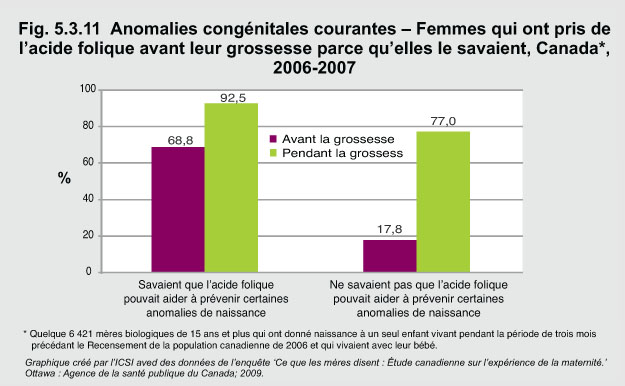 [Speaker Notes: Selon l’Étude canadienne sur l’expérience de la maternité, plus des trois quarts des femmes ayant participé à l’Étude savaient avant leur grossesse que l’acide folique pouvait aider à prévenir certaines anomalies congénitales. Les femmes au courant de ce fait étaient plus susceptibles de prendre de l’acide folique avant et pendant leur grossesse.1

1Agence de la santé publique du Canada. Ce que disent les mères : Étude canadienne sur l’expérience de la maternité. Ottawa : Agence de la santé publique du Canada; 2009]